ECE 4973: Lecture 12 Tracking
Samuel Cheng
Slide credit: Juan Carlos Niebles and Ranjay Krishna
30-Nov-17
1
Problem statement
Slide credit: Yonsei Univ.
30-Nov-17
2
Problem statement
Slide credit: Yonsei Univ.
30-Nov-17
3
Problem statement
Slide credit: Yonsei Univ.
30-Nov-17
4
Why track, why not just detect?
Tracking is theoretically faster than detection
Tracking can help when detection fails
Tracking preserves identity
Single object tracking
30-Nov-17
6
Multiple object tracking
30-Nov-17
7
Tracking with a fixed camera
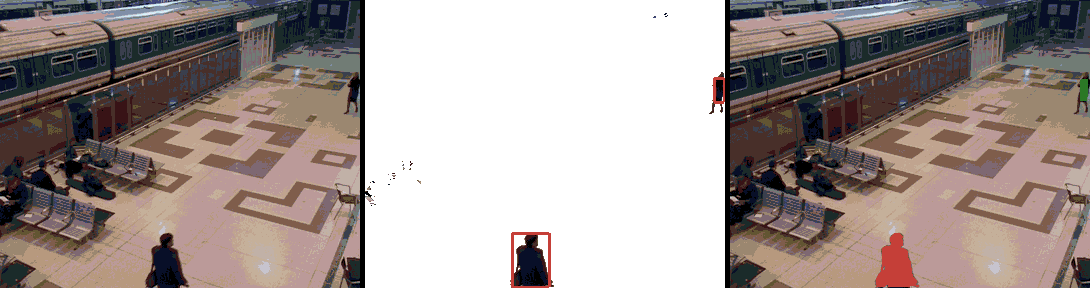 30-Nov-17
8
Tracking with a moving camera
30-Nov-17
9
Tracking with multiple cameras
30-Nov-17
10
Challenges in Feature tracking
Figure out which features can be tracked 
Efficiently track across frames 
Some points may change appearance over time 
e.g., due to rotation, moving into shadows, etc. 
Drift: small errors can accumulate as appearance model is updated 
Occulsion: Points may appear or disappear.
need to be able to add/delete tracked points.
30-Nov-17
11
What are good features to track?
Intuitively, we want to avoid smooth regions and edges. But is there a more is principled way to define good features?

What kinds of image regions can we detect easily and consistently? Think about what you learnt earlier in the class.
30-Nov-17
12
What are good features to track?
Can measure “quality” of features from just a single image.

Hence: tracking Harris corners (or equivalent) guarantees small error sensitivity!
Source: Silvio Savarese
28-Nov-17
13
Motion estimation techniques
Optical flow
Recover image motion at each pixel from spatio-temporal image brightness variations (optical flow)


Feature-tracking
Extract visual features (corners, textured areas) and “track” them over multiple frames
28-Nov-17
14
Optical flow can help track features
Once we have the features we want to track, lucas-kanade or other optical flow algorithm can help track those features
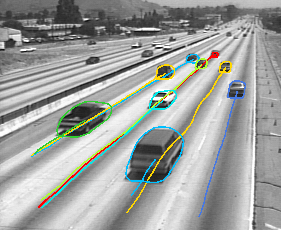 30-Nov-17
15
Feature-tracking
Courtesy of Jean-Yves Bouguet – Vision Lab, California Institute of Technology
28-Nov-17
16
Feature-tracking
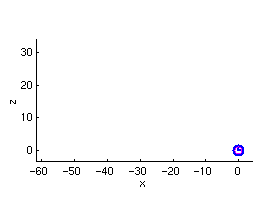 Courtesy of Jean-Yves Bouguet – Vision Lab, California Institute of Technology
28-Nov-17
17
KLT tracker for fish
Video credit: Kanade
30-Nov-17
18
Tracking cars
Video credit: Kanade
30-Nov-17
19
Tracking movement
Video credit: Kanade
30-Nov-17
20